Classification Etiopathogenesis & pathophysiology of STEMI
Dr. Shahinlal.N
                           SR ,Department of Cardiology
                           Govt medical college, Kozhikode
FourthUNIVERSAL DEFINITION OF MYOCARDIAL INJURY & INFARCTION
MYOCARDIAL INJURY
Elevated Cardiac Troponin values > 99 th percentile of URL.
Myocardial injury ---- acute --rise and /or fall of cTn values.
CRITERIA FOR ACUTE MYOCARDIAL INFARRCTION(TYPES 1,2,3)
Acute myocardial injury with atleast one of the following
*symptoms of myocardial ischaemia
*new ischaemic ECG changes 
*development of pathological Q waves
*imaging evidence of new loss of viable myocardium   /new RWMA consistent with ischemia
*identification of a coronory thrombus by angiogram (not for type 2 or 3)
TYPES  OF MI
Type 1
Type 2
Type 3
Type 4a
 ype4b
 Type 5
TYPE 1
Atherosclerotic plaque rupture /erosion 
Intraluminal thrombus in one /more coronary arteries
Decreased myocardial blood flow
Myocardial injury
TYPE 2
Condition other than plaque rupture contributing  an imbalance B/W myocardial O2 supply and demand
Coronary artery spasm
Coronary endothelial dysfunction
Tachyarrhythmias,Bradyarrhythmias
Anemia
Respiratory failure
Drugs & toxins
Hypotension/ severe Hypertension
TYPE 3
Sudden cardiac death with symptoms of ischemia, new ST elevation/LBBB/VF
Die before
            blood samples for biomarkers can be obtained/  increase in biomarkers can be identified.
TYPE 4a/ TYPE 4b/TYPE 5
Type 4a> MI associated with PCI
Type 4b> MI associated with stent thrombosis
 Type 5  > MI associated wit CABG.
TYPE 4A
PCI relted MI
CTn values > Five times the 99th percentile  URL----Pt with norml base line values. 
Pts with elevated pre procedure CTn , Post procedure  value must raise by >20%
In addition one of the following
*symptoms of myocardial ischaemia
*new ischaemic ECG changes 
*development of pathological Q waves
*imaging evidence of new loss of viable myocardium   /new RWMA consistent with ischemia
*identification of a angiographic complications (coronary dissection/occlusion of a major epicardial artery/ thrombus)
TYPE 4B
Stent/scaffold thrombosis.
          Acute               ------- 0-24 hr
          Sub acute        ------- > 24 hr-30 days
          Late                   ------- > 30 days- 1 year
          Very late           ------- > 1 year
Criteria for TYPE 4B
CTn value more than 99th percentile URL with atleast one of the following
*symptoms of myocardial ischaemia
*new ischaemic ECG changes 
*development of pathological Q waves
*imaging evidence of new loss of viable myocardium   /new RWMA consistent with ischemia
*identification of a coronory thrombus by angiogram
TYPE 5
CABG related MI
Elevated cTn values > 10 times the 99 th percentile URL.(Normal base line cTn)
Elevated pre procedure value----post procedure  cTn must rise by >20%.
TYPE 5.
In addition one of the following.
        1. Development of new pathological Q waves
        2.   Angiographic evidence of new graft  occlusion/ new native coronary artery occlusion.
        3.   Imaging evidence of new loss of viable         myocardium/New RWMA.
ACUTE CORONARY SYNDROME
Spectrum of conditions occurs due to acute myocardial ischemia/ infarction
Abrupt reduction in coronary blood flow
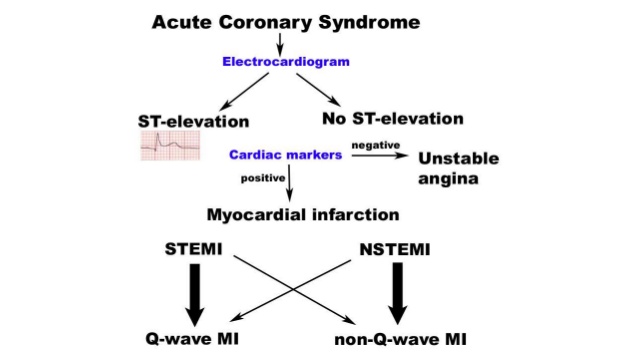 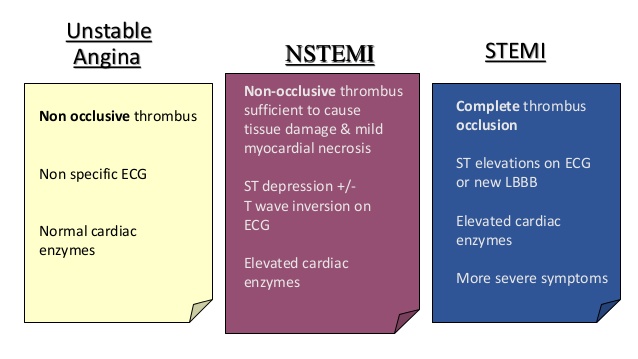 ECG & MI
ST Elevation
          New ST elevation at j point in two contiguous leads
        >0.1 mv in all leads except V2/V3
          in V2/V3
          >0.2 mv   in men>40 yrs
           >0.25mv in men<40 yrs
            >0.15 mv in woman
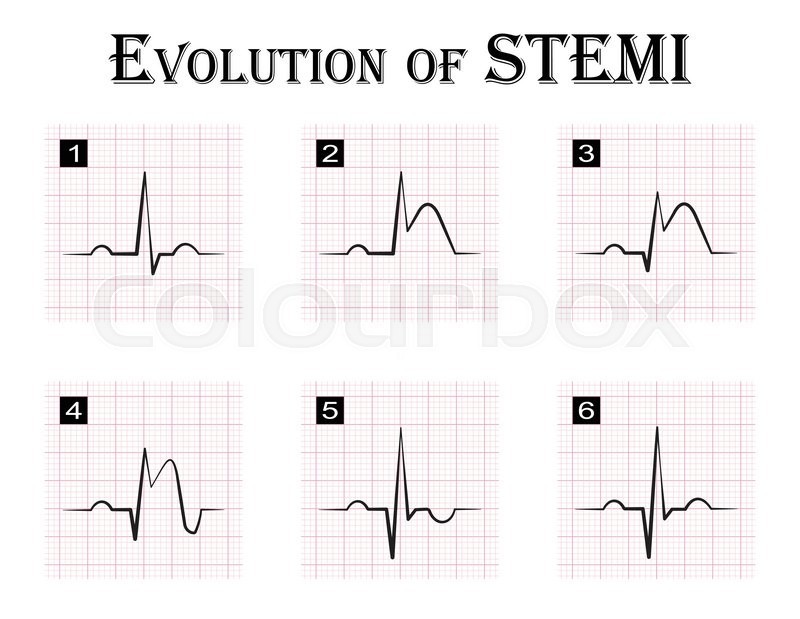 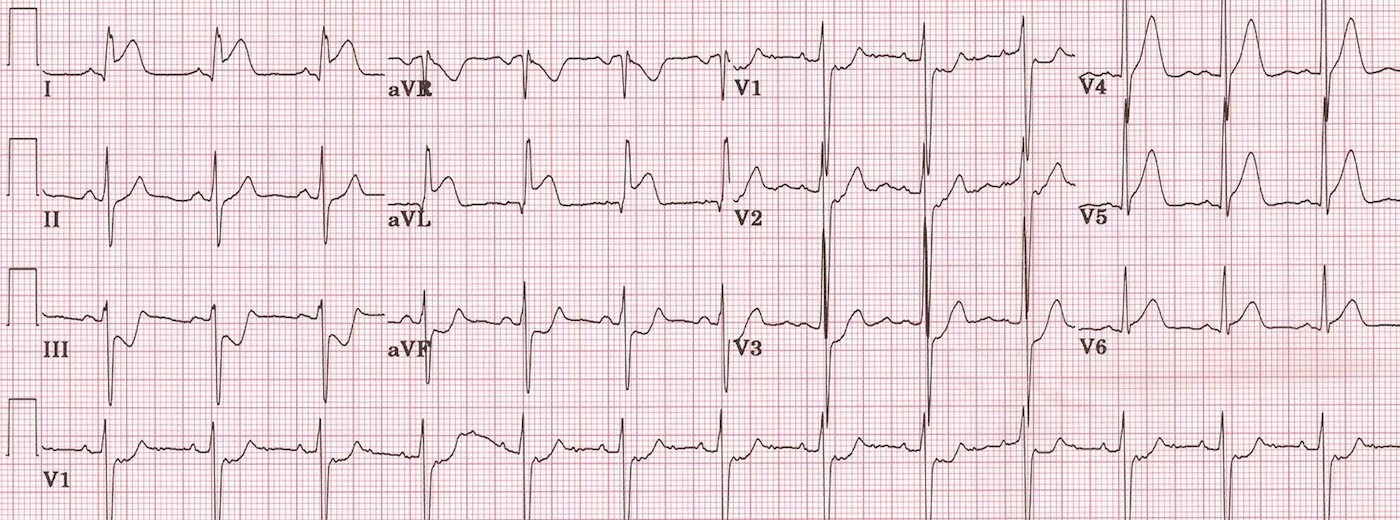 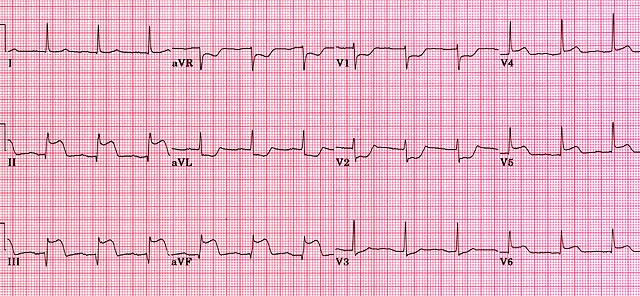 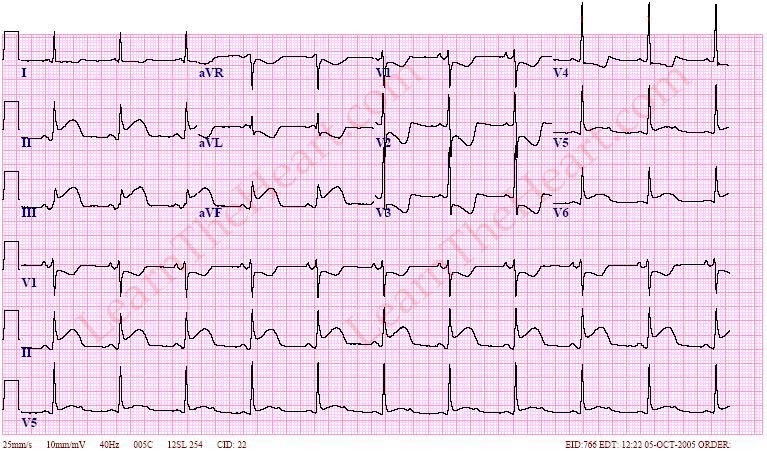 In setting of LBBB
ST elevation > 1mm & concordant QRS complex-------5 points
ST segment depression > 1mm in V123
                    ---------3 points
Discordant ST sement elevation> 5mm
                     ----------2 points

Score >3 -----98% specific for acute MI
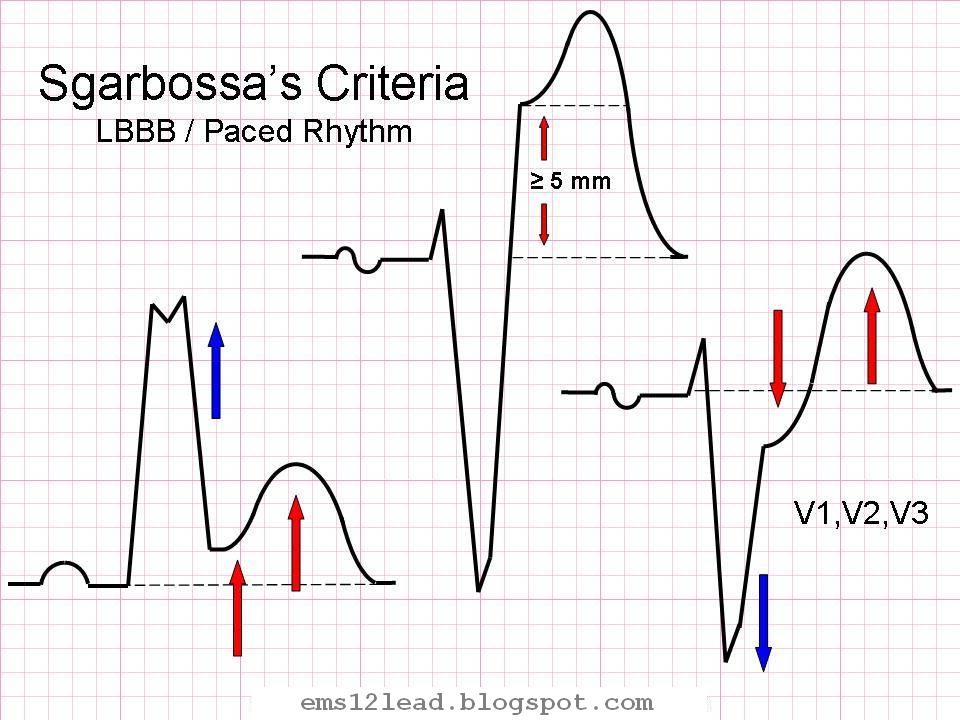 ST depression & T wave changes
New horizontal/downslopping ST depression
                  >0.05 mv in two contiguous leads
T inversion >0.1 mv in two contiguous leads
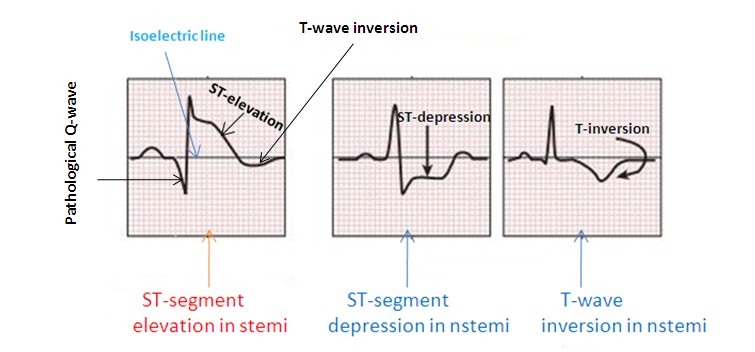 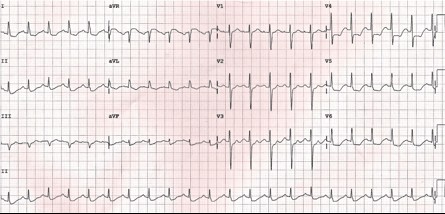 ATHEROSCEROTIC DISEASE
> 90 % CAD Culprit cause is found to be 

                           ATHEROSCLEROTIC  DISEASE
INTERHEART TRIAL
52 countries
Africa/Asia/North and south America.
Identified 9 easily measured risk factors for acute MI.
Smoking/ Hyperlipidemia/HTN/DM/Obesity/Diet/Physical activity/Alcohol consuption/Psychosocial factors.
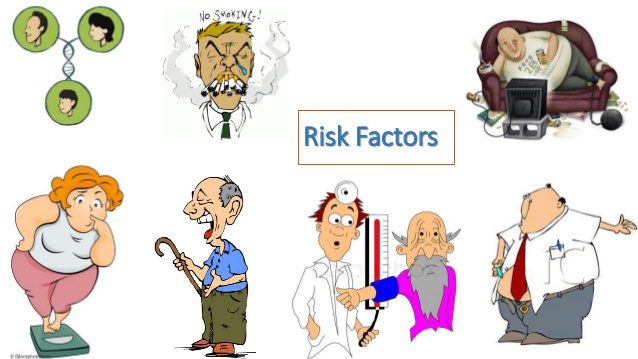 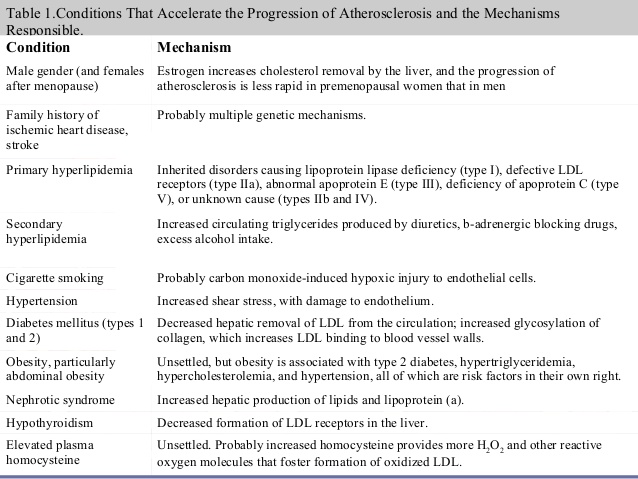 ATHEROMATOUS PLAQUE-PATHOGENESIS
1.Chronic endothelial injury
 (HTN/Hyperlipidemia/smoking/Toxins/virus/ immune reactions)
          increased vascular permeability,leukocyte adhesion, thrombosis.
   2.Accumulation of lipoprotein
           oxidised LDL
    3.Monocyte adhesion to endothelium
           macrophages & T cells absorb oxidised LDL and HSP-------foam cells
4.Platelet adhesion
5. Factor release
            platelet ,macrophages,endothelium……..>PDGF , FGF ,TGFα……..>induce SMC recriutment from media
    6. SMC proliferation and ECM 
     7.Lipid accumulation
ATHEROSCLEROTIC PLAQUE-CONTENTS
1.CELLS
      Smooth muscle cells,macrophages,T cells
2. ECM
       collagen,proteoglycans ,elastic fibres
     3. LIPIDS
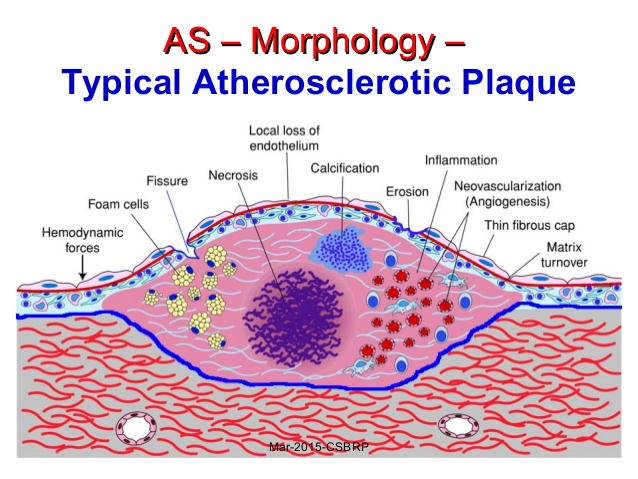 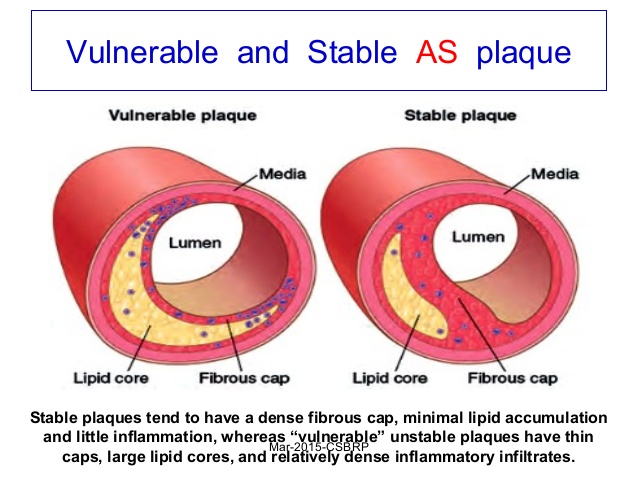 Atherosclerotic plaque changes
Rupture, Ulceration,erosion
Hemorrhage in to a plaque
Athero embolism
Aneurysm formation
NON ATHEROSCLEROTIC CAUSES OF MI
1.Embolisation into coronary artery
        infective endocarditis/NBTE
        prosthetic valve
         neoplasm
         air induced at cardiac surgery
          hypercoagulable states
     2.Spontaneous coronary artery dissection
Continues--
3.syphilitic aortitis
          occlusion of coronary ostium
    4.vasculitis
           Takayasu’s arteritis,PAN,Kawasaki,SLE,Giant cell arteritis
     5. Meadiastinal irradiation
     6.Hurler’s syndrom
-----
7.Pseudoxanthoma elasticum
8.Homocystinuria
9.cocaine
MI NOCA (MYOCARDIAL INFARCTION WITH NONOBSTRUCTIVE CORONARY ARTERIES)
MI with angiographically normal or coronary artery stenosis less than 50%
Young females
 
CAUSES
     coronary vasospasm
      dissection
      coronary emboli
continues
Hematological disorders
     Polycythemia rubra vera
     Sickle cell anemia
     DIC
     TTP
Augmented oxygen demand
      Thyrotoxicosis
      Amphetamine
continues
Hypotension
     sepsis ,blood loss,  drugs
Anatomical variations
     anomalous origin of coronary artery,  coronary AV fistula,  myocardial bridge
Continue—
Prognosis….>Good compared to Atherosclerotic MI

Most common mimickers of MI……Acute myocarditis, Acute stress cardiomyopathy(Tako tsubo)
PATHOPHYSIOLOGY OF MILV Dysfunction
Systolic dysfunction
    4 abnormal contraction pattern
          Dysynchrony
          Hypokinesia
          Akinesia
          Dyskinesia

Severe depression of myocardial contractility
Increased end systolic volume

Decreased CO
Decreased BP
Diastolic Dysfunction
Ventricular Remodelling
Change in 
             Size, shape,thickness involving both infarcted & non infarcted segments of ventricle
                  A) Infarct expansion
                   B)Ventricular dilatation
………..
A) Infarct expansion
         acute dilatation & thinning of area of infarction not explained by additional myocardial necrosis.
           slippage b/w muscle bundles
           disruption of normal myocardial cells
            destruction of extra cellular matrix.
Continue
Degree of infarct expansion ……pre infarction wall thickness
         existing hypertrophy possibly protect against infarct thinning.
         Apex---Thinnest vulnerable for infarct expansion .
 High mortality….Heart failure/ V.aneurysm/ Arrhythmias
---
B)Ventricular  dilatation
      Dilatation of viable portion of ventricle 
      compensatory mechanism to maintain stroke volume
Start immediately after STEMI 
                           can progress for months---years
EFFECT OF Rx
Acute reperfusion------Restrict extent of myocardial necrosis
Steroids & NSAIDS----early MI----Scar thinning & infarct expansion.
RAAS inhibitors/ ARB/Aldosterone antagonist--------------reduce remodelling.
Pathophysiology of other organ systems
LUNG
          Increased pulmonary capillary hydrostatic pressure-------interstitial edema----arteriolar & bronchiolar compression---hypoxemia
    Hyperventilation------Respiratory alkalosis
TLC ,FRC,RV,VC
Endocrine
Pancreatic blood flow
Insulin

Sympathetic activitycatecholamines
Glycogenolysishyperglycemia
Safest post MI glucose level <180mg/dl
Adrenal medulla------increased    Catecholamine release


         serious arrhythmias,extensive myocardial                     damage,cardiogenic shock.
     increased  thromboxaneA2…….>platelet aggregation
          
     RAAS activation
NATRIURETIC PEPTIDE
       ANP,BNP--------------from atrias 
       BNP  & NT- pro BNP --------from ventricles
   rise in BNP and NT-proBNP after STEMI correlates with infarcts size and RWMA
RENAL FUNCTION
CO                     AKI
HAEMATOLOGICAL
* propensity for platelet aggregation
                *  leucocytes
                *  viscosity
Pathological changes after MI
GROSS
           <4 hrs---------NONE
            4-24 hrs------Dark mottling
             1-3 days------ Infarct centre …yellow
             3-7 days-------Hyperemia at borders
             7- 14 days----- Red gray& depressed borders
             2– 8 weeks--- Gray white granulation tissue.
              > 2 month----completed scarring
Microscopic
30 min-4 hrs-----     Glycogen depletion,intracellular edema
4-12 hrs----
        Disruption of mitochondria, coagulation necrosis
12-24 hrs---
          Contraction band necrosis
          Neutrophilic and eosinophilic infiltration
Microscopic
1-3 days-----more neutrophils
3-7 days-----apoptosis of neutrophils
7-10 days ----granulation tissue formation
10-14 days----mature granulation tissue with type 1 collagen
>2month-----dense collagen scar
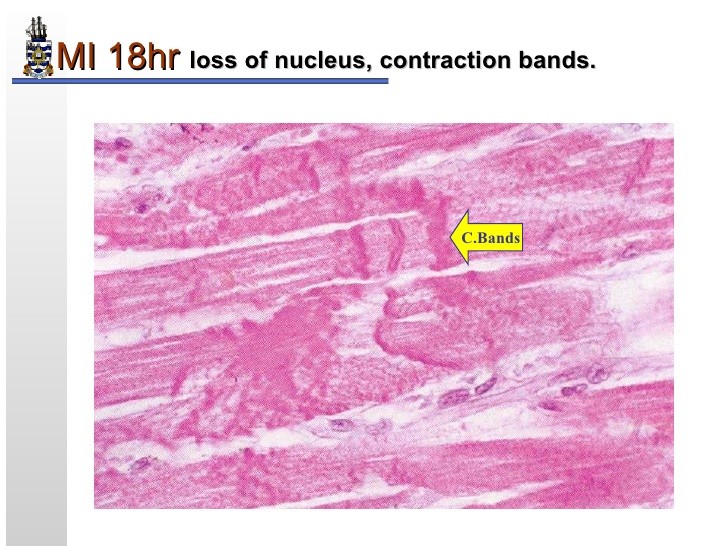 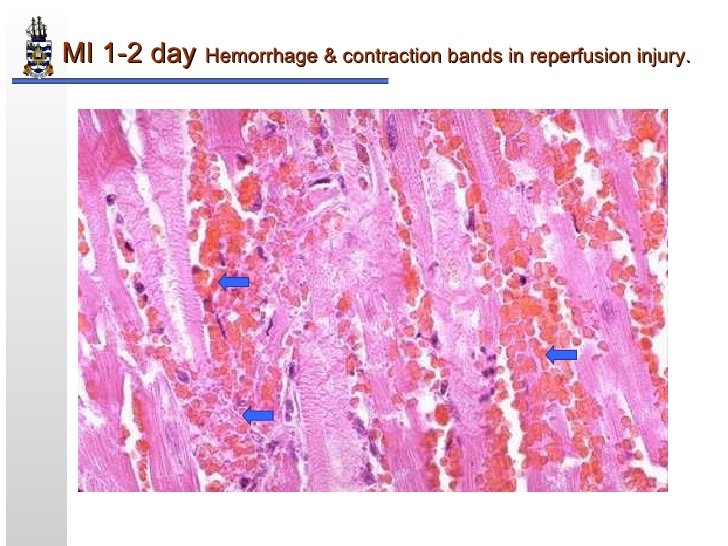 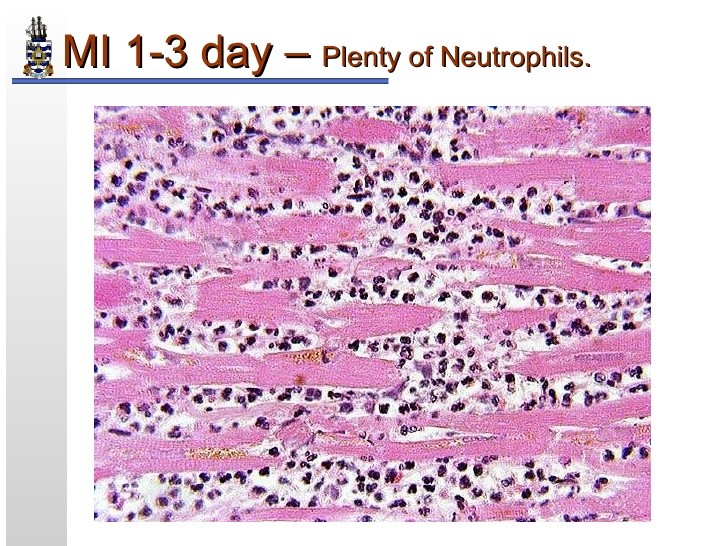 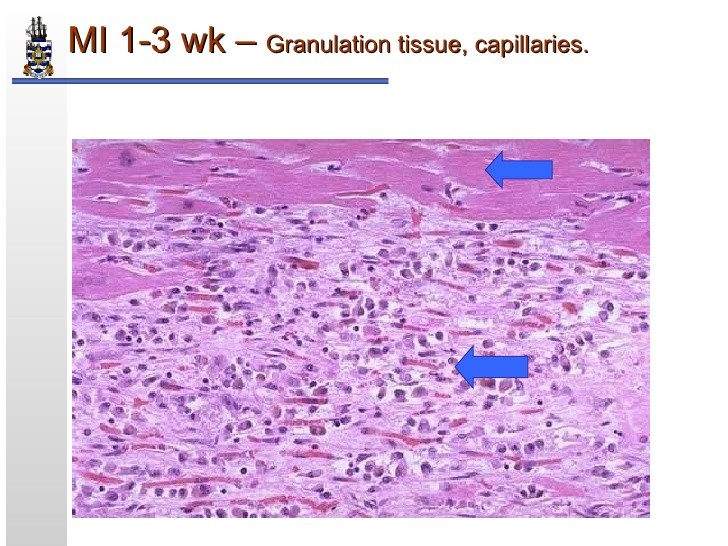 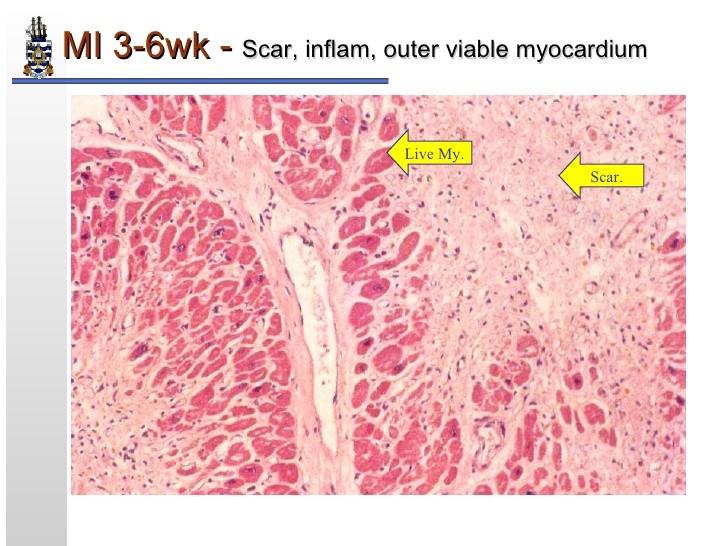 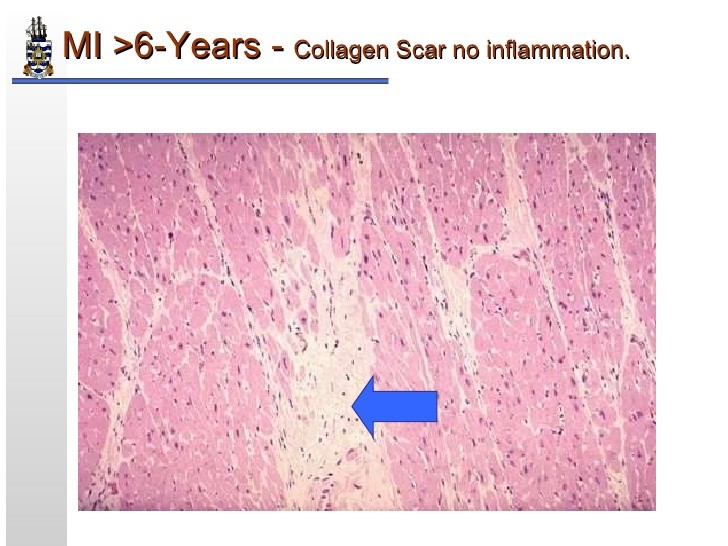 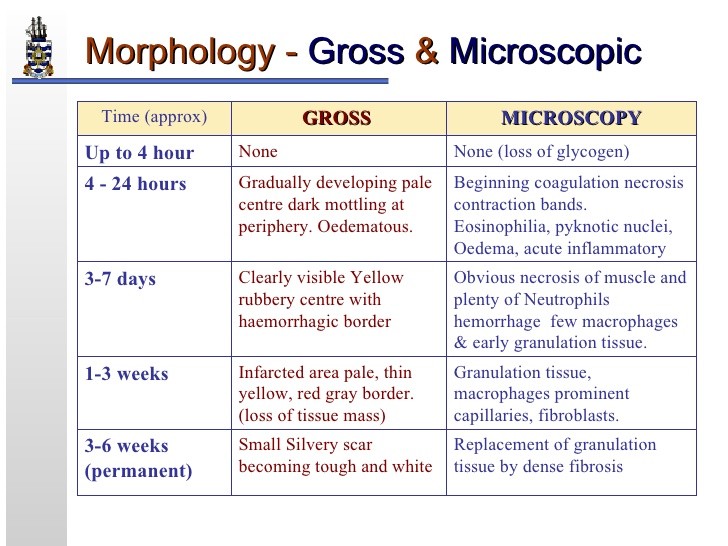 Conditions mimicking STEMI
PERICARDITIS

BER

VENTRICULAR ANEURYSM

BRUGADA SYNDROME

AORTIC DISSECTION 

PULMONARY EMBOLISM

                                                                          Neth Heart j.2008 oc
Continues--
LBBB
LVH
PRINZMETALS ANGINA
HYPOTHERMIA
HYPERKALEMIA
Pericarditis
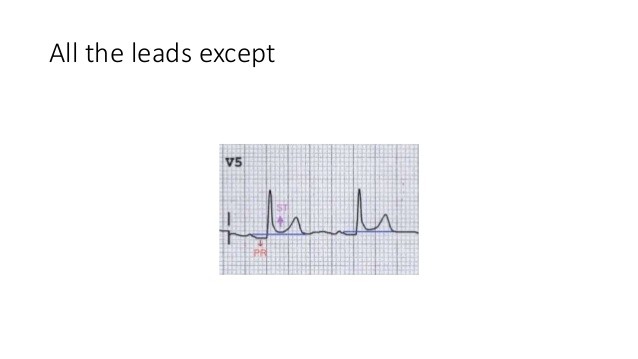 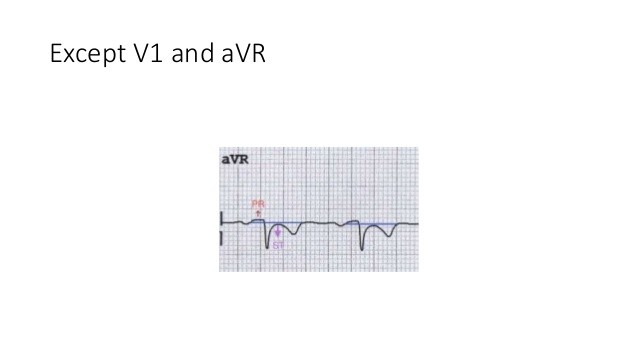 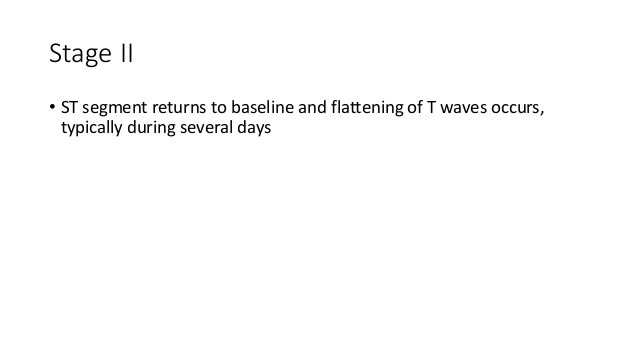 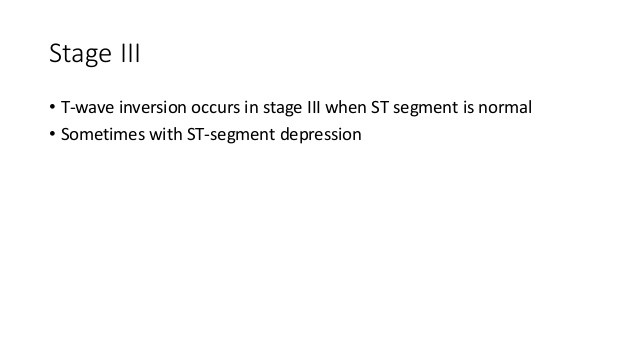 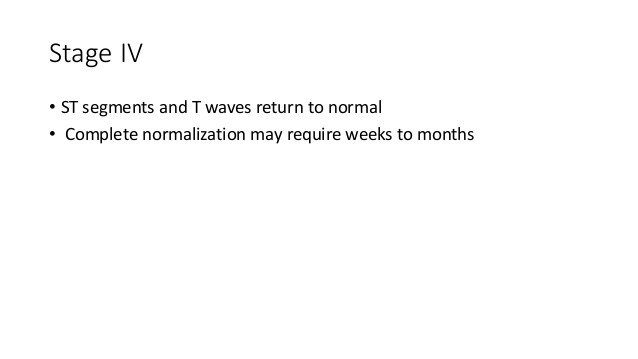 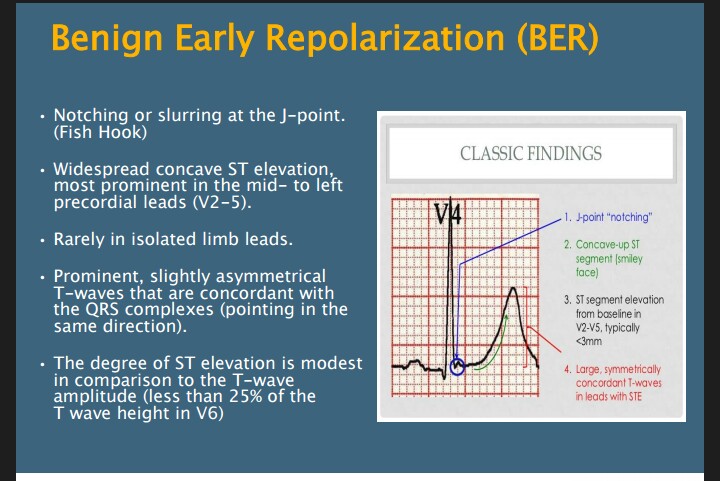 Persistent ST elevation in LV aneurysm
Brugada syndrome
Sodium channelopathy
> 60 mutations
50% Spontaneous mutation
Familial
Brugada sign------ECG
ECG abnormality must be associated with one of the following
Polymorphic VT/VF
Family H/O sudden cardiac death
Inducibility of VT with programmed electrical stimulation
Syncope
Nocturnal agonal respiration
LVH
Prinzmetals angina
Hypothermia---Osborn wave
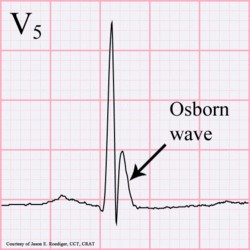 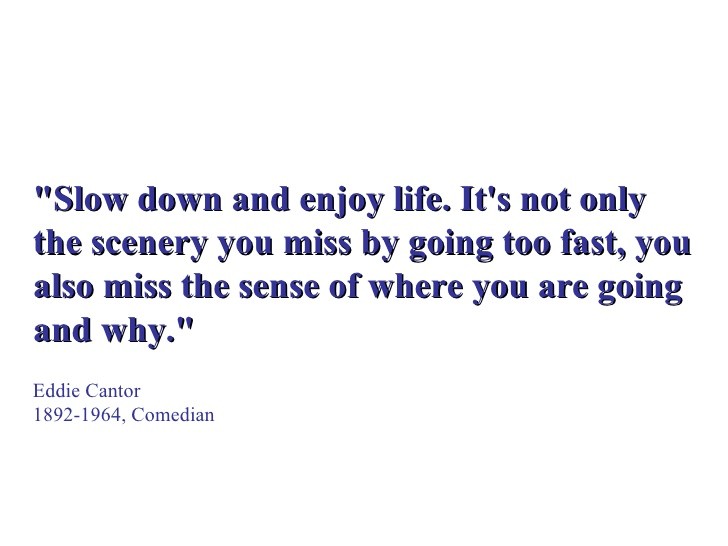 Question
1.Match the time after onset of MI with the histological features/clinical event
       1.coagulation necrosis, wavy fibers,infiltration of interstitium by polymorphonuclear infiltrates
        2.scar with dense collagen fibers  
        3. thrombotic coronary artery with no histopathological changes.
         4.Rupture of ventricular wall
(A)2hr  ( B)12 hr  (C) 4-7 days  (D) 6 weeks
Questions 2
a 16 year old boy presented with DOE and palpitation for the past 1 month. He had no other respiratory symptoms or fever. He was a non smoker , non hypertensive and non diabetic.His younger brother died suddenly a year earlier
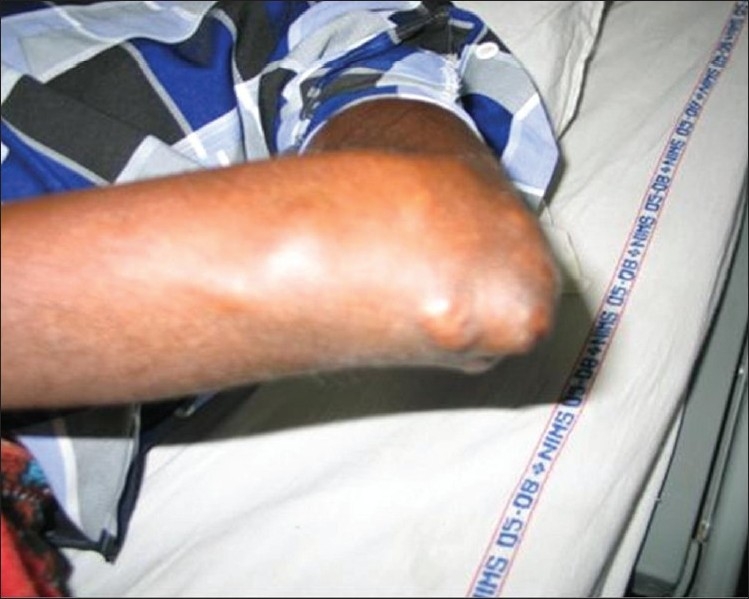 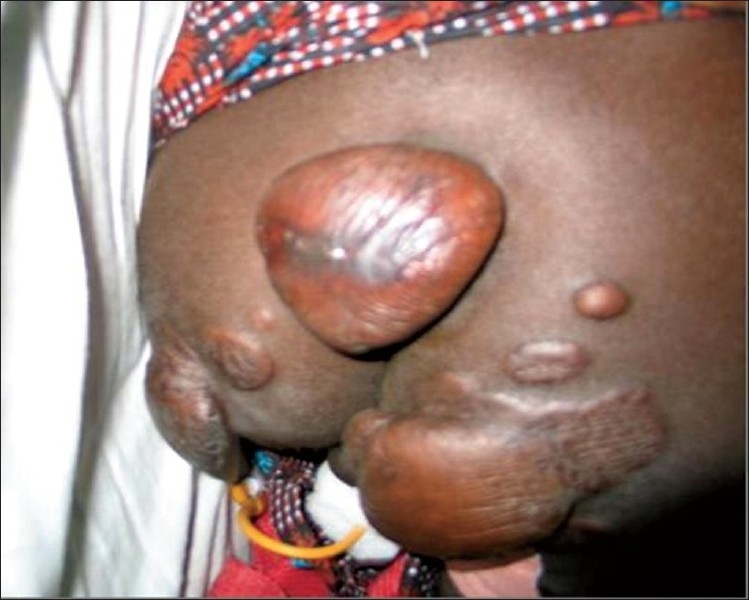 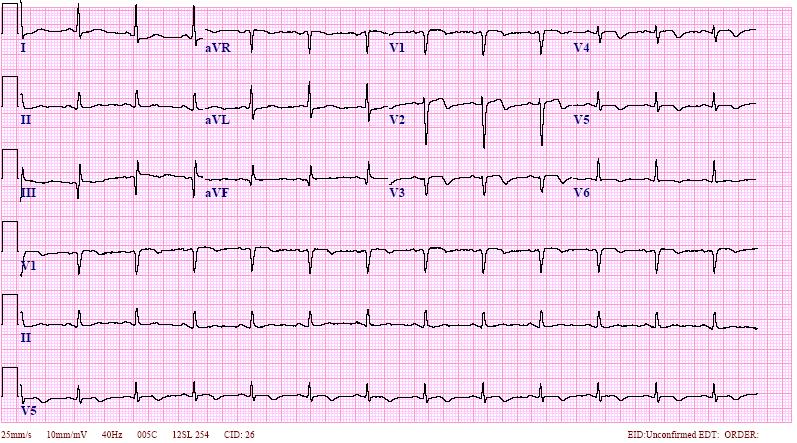 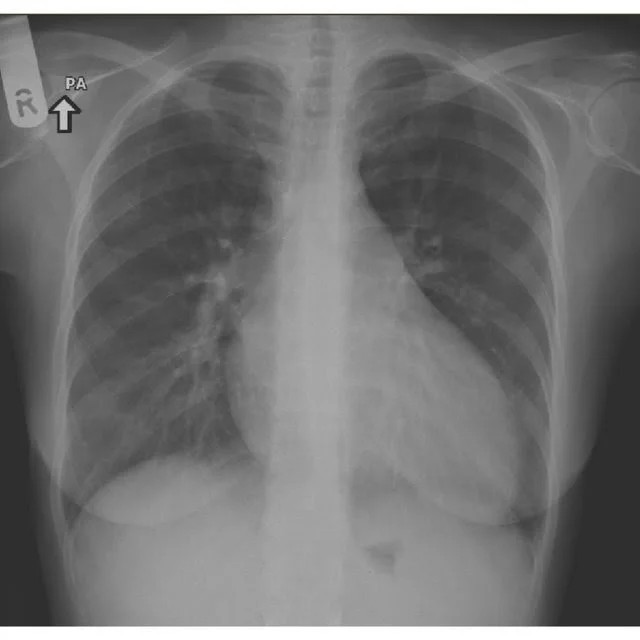 2D Echo/CAG
2D Echocardiogram 
         dilated LV with severe LV systolic dysfunction and akinetic interventricular septum, moderate MR .
 CAG----- 90% discrete, ostialstenosis of the left main coronary artery and severe proximal LAD disease.
???????????????????
Answer
child had  FAMILIAL HYPERCHOLESTROLEMIA
Clinically  suspected because of tendinous and tuberous xanthomas with strong family history
Total cholestrol---440 mg/dl
  LDL      -------------398 mg/dl
 HDL   ----------------30 mg/dl
TG     ----------------60 mg/dl
QUESTION 3
A 69 yr old male with h/o HTN and t2DM presented with sudden onset of substernal chest pain and SOB.patient was anxious and diaphoretic in the emergency.vital signs showed a BP reading of 130/90 mmHg and HR of 68bpm.
    Physical examination was otherwise unremarkable.
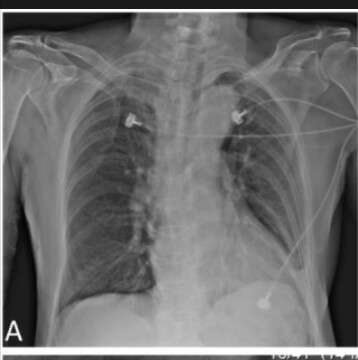 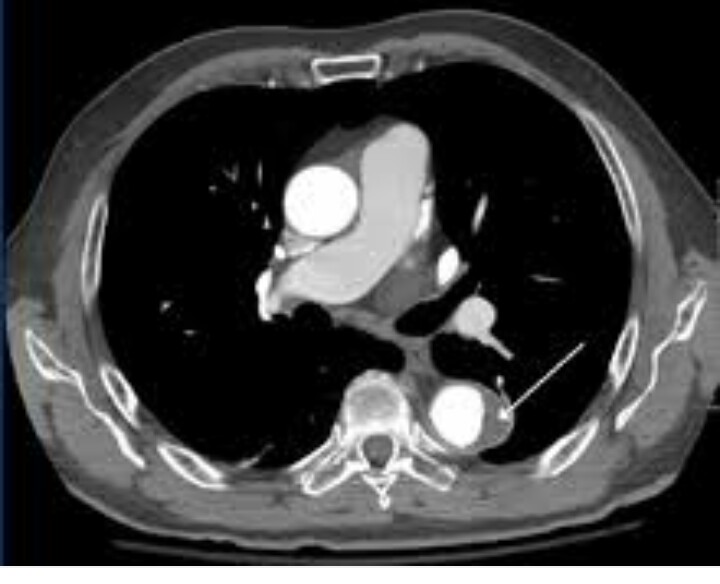 ANSWER
Aortic Dissection
QUESTION 4
A63 yr old man was brought to emergency dept in cardiac arrest.he had a h/o HTN , DLP, CAD.pt c/o dizziness and dyspnoea prior to his syncope.his initial BP was 70/40mmHg , HR 68bpm , SPO2 82% in RA.
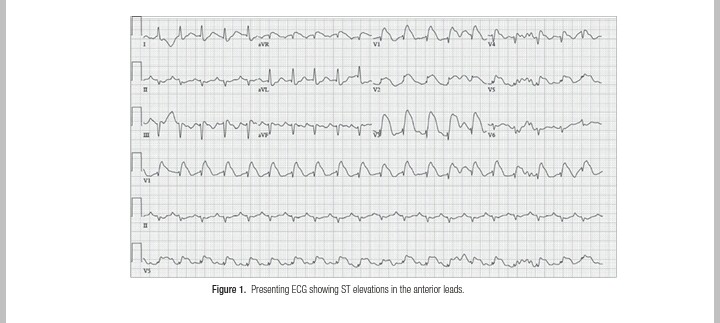 -------
CAG 
      Non obstructive epicardial coronary arteries and patent LAD
2D ECHO
      Dilated Rt ventricle
Rt sided heart catheterisation revealed RV pressure  of 80/30mmHg
-----------------
??????????????????????????
Pulmonary angiogram disclosed filling defect s/o B/L pulmonary embolism
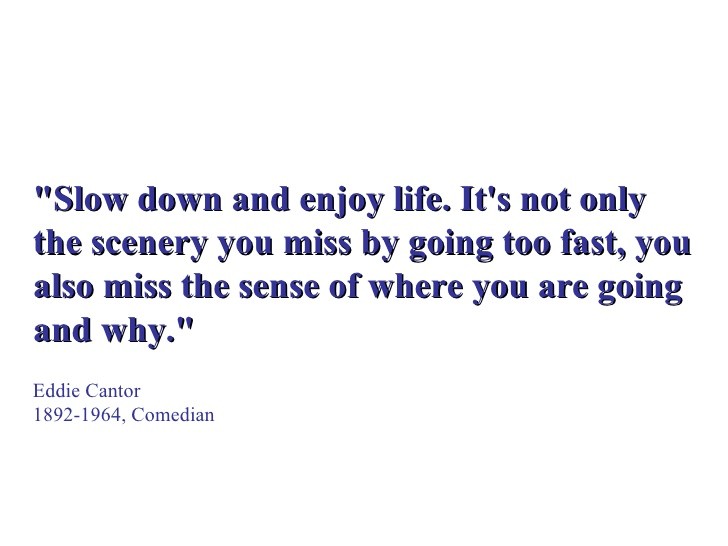